كتاب الطالب صـ164
مراجعة الفصل السادس
أكمل كلا من الُجِمل التالية بالمفردة  المناسبة :
دبال
الطاقة الحرارية الجوفية
الخلية الشمسية
تلوث
الكتلة الحيوية
التربة السطحية
1- المواد الكيميائية التي تستخدم للتخلص من الحشرات تسبب .............. التربة
2- معظم جذور النبات تنمو في ............................
3- يحتوي نطاق التربة (أ) علي فتات صخري و .......... 
4- الطاقة التي تستخرج من فضلات النباتات والحيوانات  وبقاياها   يسمي طاقة .............................   
5-   الأداة التي تنتج الكهرباء من الشمس ................................  
6- الطاقة الناتجة عن بخار الماء أو الماء الساخن الذي يتدفق من باطن الأرض إلي سطحها يمثل موردًا من موارد .........................................
تلوث
التربة السطحية
دبال
الكتلة الحيوية
الخلية الشمسية
الطاقة الحرارية الجوفية
كتاب الطالب صـ164
مراجعة الفصل السادس
7- الخص . كيف تحافظ جذور النبات علي التربة ؟
الإجابة  : تعمل جذور النبات علي تثبيت التربة في مكانها وتمنعها من الانجراف
8- الكتابة المقنعة .  هل اتفق مع الذين يعتقدون أنه يجب تطوير موارد جديدة للطاقة غير الوقود الأحفوري ؟ أكتب رسالة لمسؤول في الحكومة أقنعه فيها باتخاذ إجراء حول ذلك .
نعم ، أتفق معهم حيث أن استخدام الوقود الأحفوري يلوث البيئة و يهددها بالتدمير لإنبعاث غاز ثاني أكسيد الكربون .
كتاب الطالب صـ164
مراجعة الفصل السادس
8- استخدم المتغيرات .  افترض انني اقوم بتجربة لتحديد دور المياه الجارية في انجراف التربة فما المتغيرات التي سوف اغيرها في هذه التجربة وكيف يؤثر هذا التغيير في النتائج ؟
الإجابة  :
 المياه الجارية – مياه ساكنة 
تختلف كمية التربة التي تنجرف مع المياه الجارية عن الكمية التي تتحرك مع المياه الراكدة
كتاب الطالب صـ164
مراجعة الفصل السادس
10- التفكير الناقد .  أفترض أنني اصمم سيارة جديدة ـ أصف الطرق المحتملة التي يمكنني بها الاعتماد علي الترشيد ، و إعادة الاستخدام و التدوير ؛ و ذلك لاستخدام أقل كمية من المصادر الأرضية غير المتجددة .
التفكير في تصميم سيارة تعتمد علي الطاقة الشمسية بدلًا من الوقود الأحفوري ، وخاصة أنه يمكن تحويل الطاقة الشمسية إلي صور عديدة منها الكهربية و الحرارية أو استخدام الماء بدلا من الوقود الأحفوري .
كتاب الطالب صـ164
مراجعة الفصل السادس
11- صواب أم خطا .  التربة مورد غير متجدد لأنه يلزم سنين طويلة لتكونها ، هل هذه العبارة صحيحة أم خاطئة ؟ أفسر إجابتي .
العبارة خاطئة ؛ فالتربة مورد متجدد ، لأنها من الموارد التي يمكن إعادة استخدامها ، رغم أنها تتكون عبر سنين طويلة .
كتاب الطالب صـ164
مراجعة الفصل السادس
12. اختار الإجابة الصحيحة
ما الطاقة التي تعتمد عليها هذه المحطة في إنتاج الكهرباء
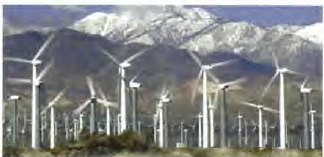 ب) الشمس
أ ) الرياح
ج ) الحرارة الجوفية
د ) الكتلة الحيوية
الرئيسية
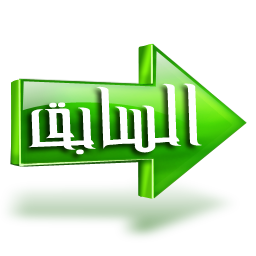 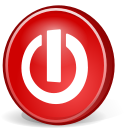 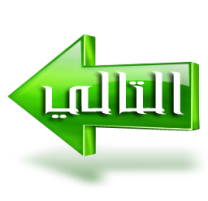 كتاب الطالب صـ164
مراجعة الفصل السادس
13- الفكرة العامة .  ما مصادر المواد والطاقة التي يستخدمها الناس ؟
الإجابة  :
 الوقود الأحفوري – ومنه الفحم والنفط والغاز الطبيعي – مصدره باطن الأرض ، تتولد الطاقة أيضاً من الرياح ، والمياه الجارية ، وضوء الشمس ، ومن الحرارة الجوفية  في باطن الأرض .